Salient Characters 
of 
Phylum: Platyhelminthes
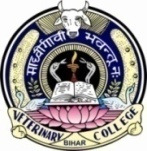 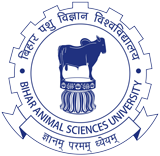 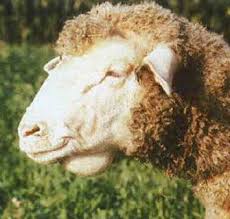 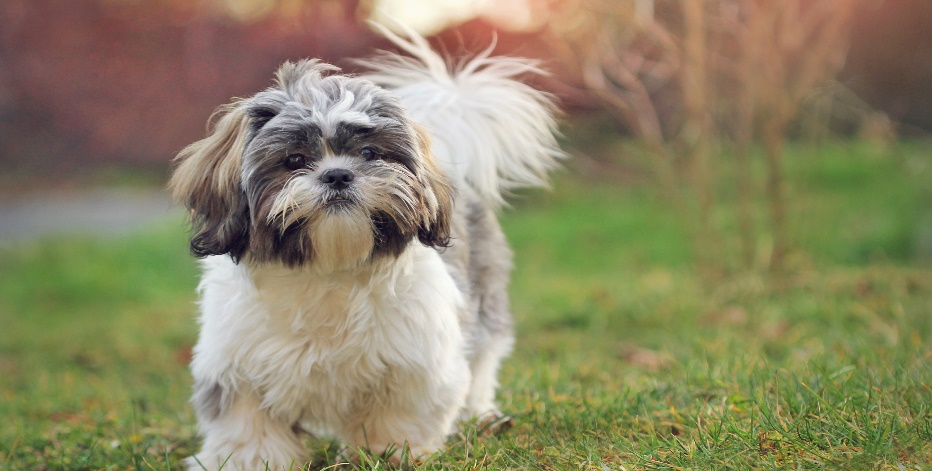 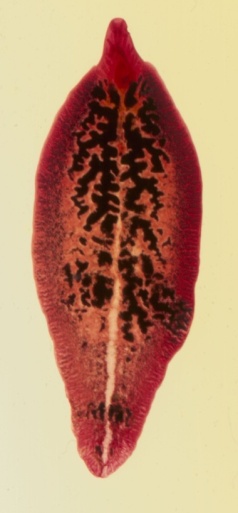 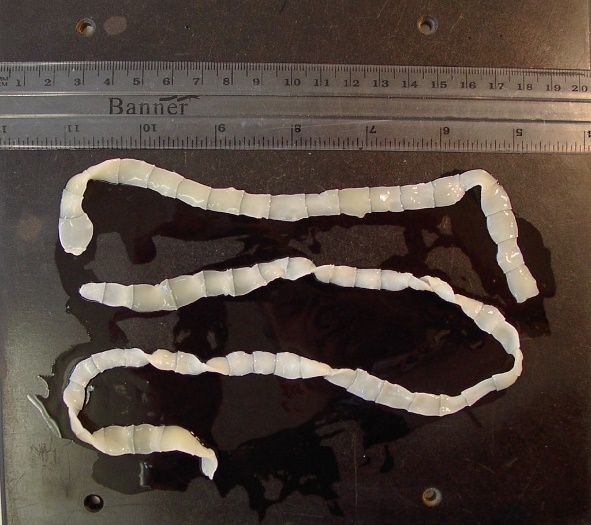 Dr. AJIT KUMAR
Department of Veterinary Parasitology
Bihar Veterinary College
Bihar Animal Sciences University
Patna-800014
Image source: Google image
Salient Characters of 
Phylum: Platyhelminthes
Parasites are eukaryotic organisms.
Protozoa
(Unicellular)
Salient Characters of 
Phylum: Platyhelminthes
Helminth word has been derived from a Greek word helmins or helminthos which means a worm. 
Helminths (worms)  are mainly endoparasites.
Salient Characters of 
Phylum: Platyhelminthes
Phylum- Platyhelminthes
General Characters: 
Dorsoventrally  flattened body and hence, they are called as flatworms
Solid bodies without a body cavity (acoelomate)
Segmented  body
Suckers are usually present.
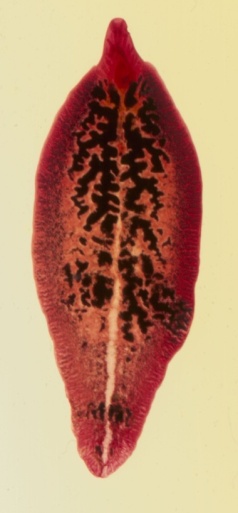 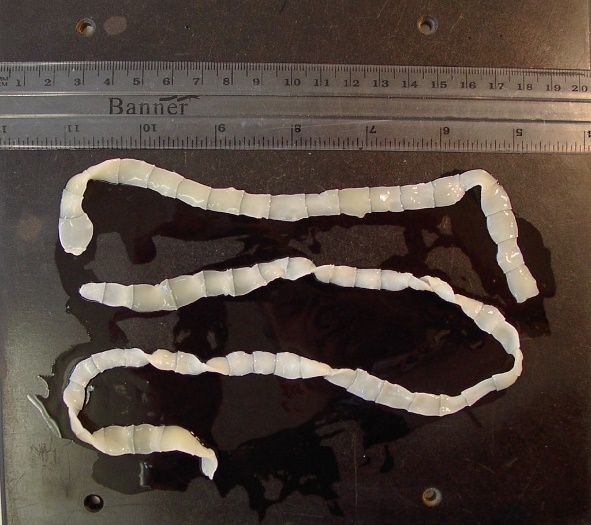 Image source: Google image
Salient Characters of 
Phylum: Platyhelminthes
Phylum- Platyhelminthes
General Characters: 

Usually hermaphrodite or bisexual (monoecious)
Excretory organs are flame-cells (protonephridia)
Respiratory and blood-vascular system are absent
Life-cycle usually indirect.
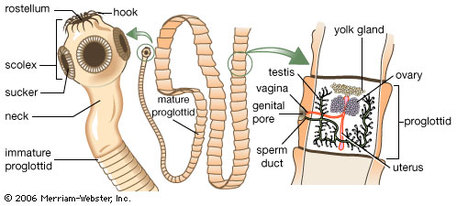 Image source: Google image
Salient Characters of Phylum: Platyhelminthes
Classification
[Speaker Notes: ic]
Salient Characters of 
Phylum: Platyhelminthes
Class: Trematoda
Order:- Digenea
Family:-
Salient Characters of 
Class:Trematoda
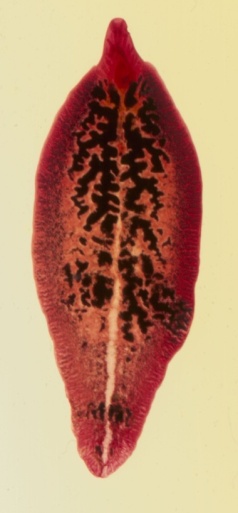 Flukes are usually dorsoventrally flattened and leaf shaped except schistosomatidae in which worms are cylindrical long whereas amphistomes have thick fleshy bodies.
Body is unsegmented, solid and without a body cavity. All organs are embedded in a parenchyma. 
Body covering is called as tegument which is spiny or smooth.
.
Image source: Google image
Salient Characters of 
Class:Trematoda
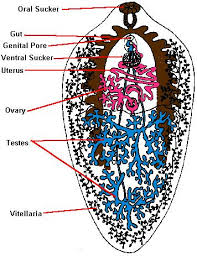 There are generally two suckers (Oral & ventral suckers) which serve as organ of attachment.
Digestive  system consists of mouth (surrounded by oral sucker) , muscular Phrynx, an oesophagus  and intestine which usually divided into two blind caeca.
 Excretory organs consist of flame cells (Solenocytes)
Image source: Google image
Salient Characters of 
Class:Trematoda
Flukes are usually hermaphrodite except Schistosomatidae. family, which is unisexual.
Schistosoma
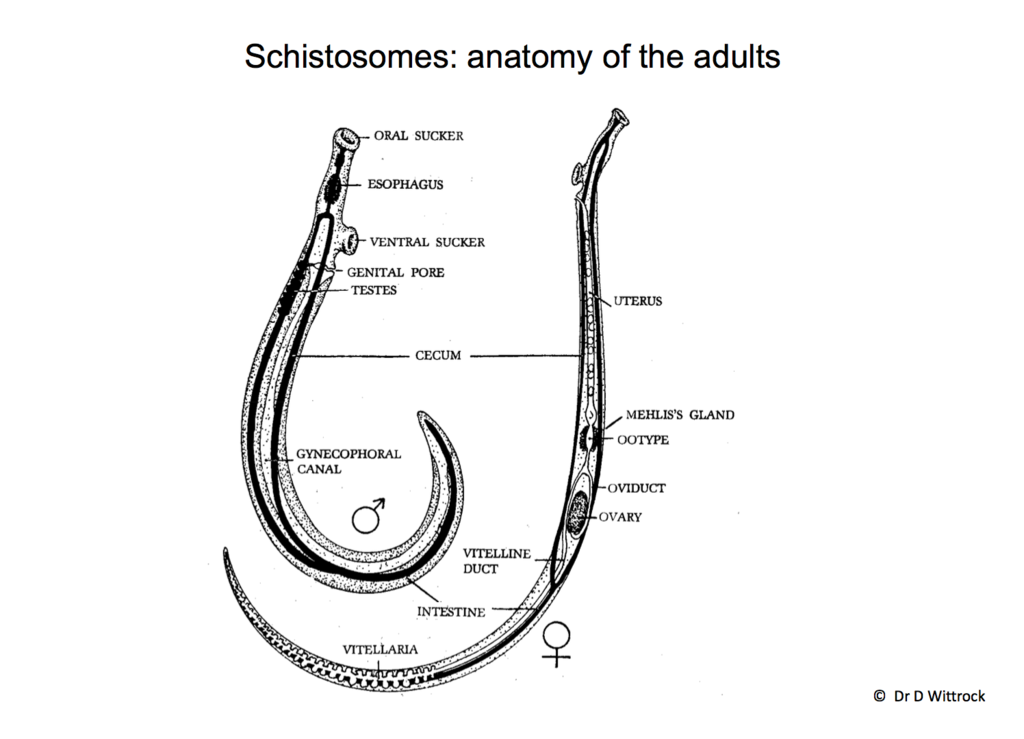 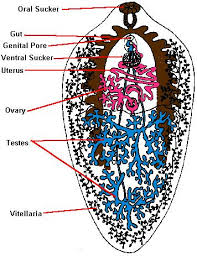 Image source: Google image
Salient Characters of Class:Trematoda
Egg are generally operculated or lid at one pole except blood fluke eggs which are non-opercualted.
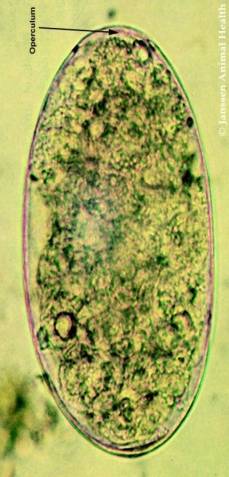 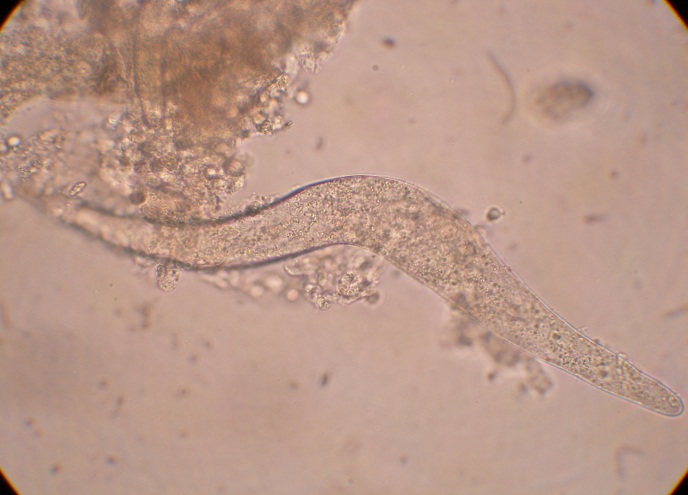 Non-operculated  egg of Schistosoma nasale
Life- Cycle of  Trematodes ( FLUKES)
Life- cycle is always indirect involving snail as intermediate host. 

First Intermediate host always snail and 2nd Intermediate host may be snail or other species.
LIFE-CYCLE OF  FLUKES
Egg              Miracidium
                
                         Sporocyst   
                    
                           Redia 

                         Cercariae   
                                           
 
        
    cercaria emerge from the aquatic snail and encyst on aquatic vegetation  or  enter  inside 2nd intermediate host & form Metacercaria.
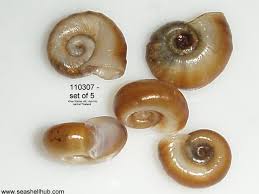 INSIDE


 THE 




SNAIL
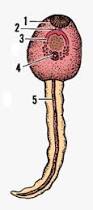 Image source: Google image
CLASS- CESTODA
Class- Cestoda                                                                             Two                                                                          Sub-class                            Eucestoda	                		                                               Cotyloda                             (true tapeworms)                                                            (Pseudotapeworms)                         Order- Cyclophyllidea                                                      Order- Pseudophyllidea
Salient Characters of 
Class: Cestoda
Cestoda contain two sub-classes- Eucestoda (true cestodes) & Cotyloda (Fish tape worms).
Worms are like ribbon or tape, hence called tapeworms.
Body is dorsoventrally flattened ribbon like metamerically segmented.
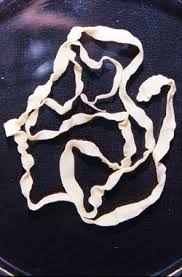 Image source: Google image
General characters of Cestodes
Body of adult tapeworms consist of 
             i. Scolex or head ii. Neck iii. Strobila
Body consists of a head i.e. Scolex bearing hold fast organs or suckers, then unsegmented neck followed by strobila which consists of immature (reproductive system and eggs are absent), mature             (reproductive organs are mature and functional) and gravid segments of proglottid (reproductive organs degenerate and filled with eggs).
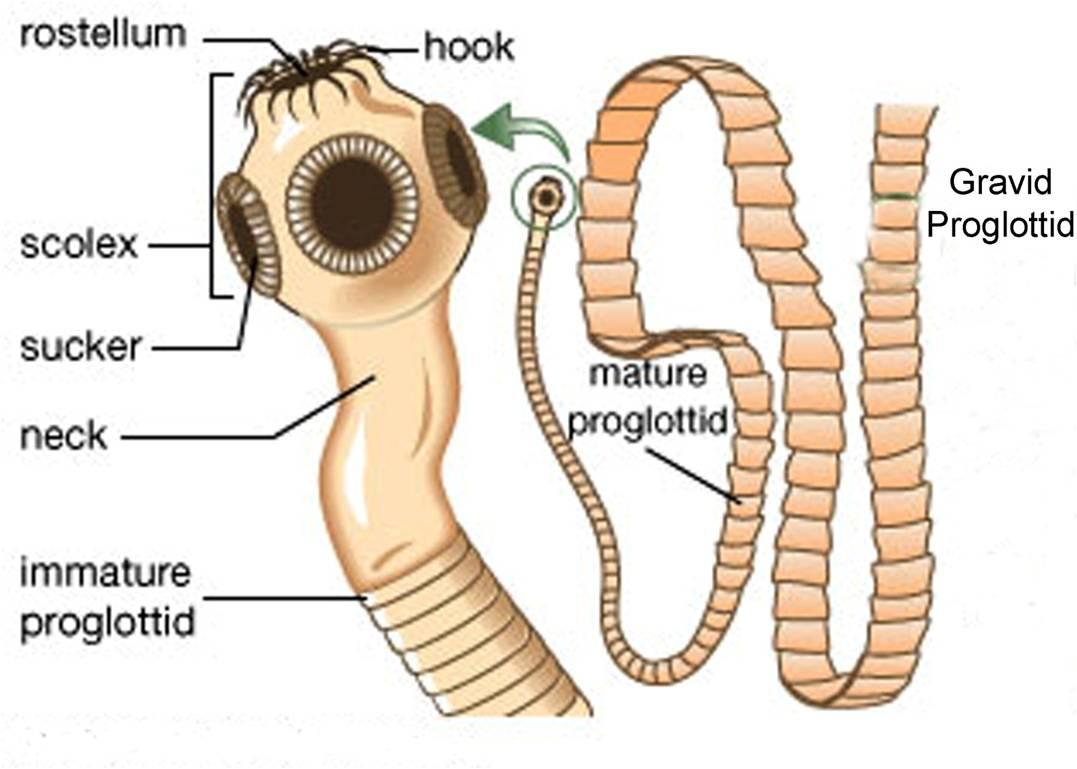 Image source: Google image
General Characters of Cestodes
In eucestoda, scolex is normally provided with four (4) suckers which may be armed with hooks.
 Scolex usually bears anteriorly a mobile protrusible rostellum which may be also armed with one or more concentric rows of hooks.
In cotyloda, the scolex has narrow deep weakly spatula shaped muscular groove known as Bothria as hold fast organ instead of suckers.
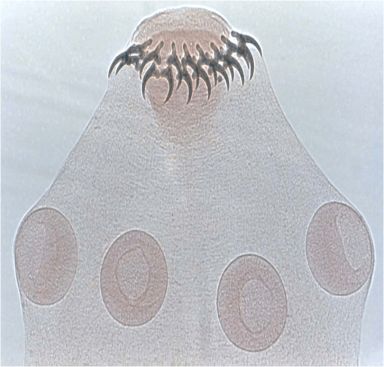 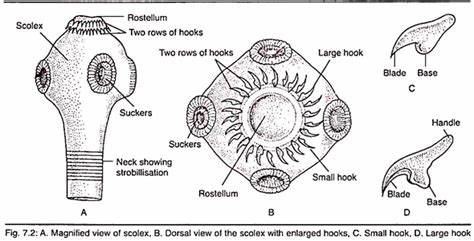 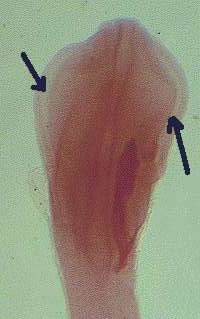 Image source: Google image
General characters of Cestodes
Excretory system consists of flame cells (Solenocytes) and efferent canal & discharge nutrient at the terminal segments.

Cestode eggs may be embryonated or unembryonated when passed from the host and the fully embryonated egg contains an onchosphere. 

Onchosphere is bilaterally symmetrical, spherical or oval and is armed with 3 pairs of hooks. 
             
In cotyloda, eggs hatch in the environment whereas in Eucestoda, eggs hatch after being ingested by intermediate hosts.
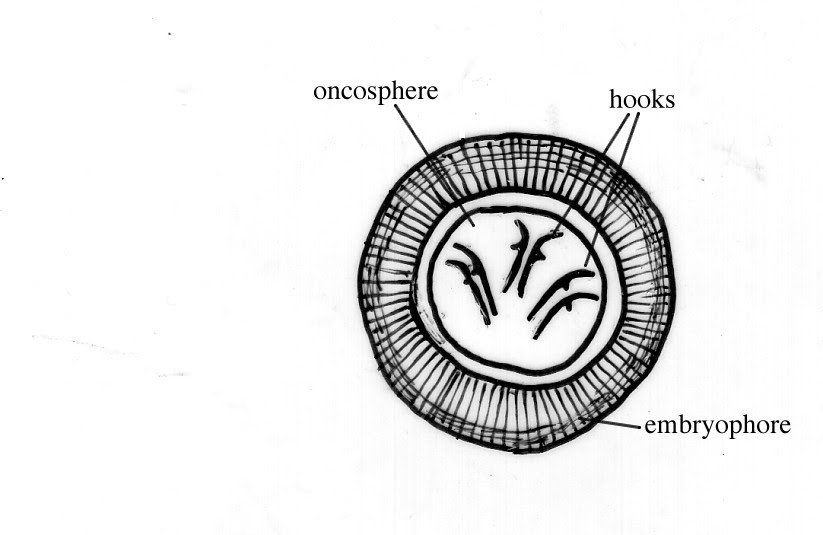 Metacestodes or Bladder worms(Larval stages of Cestodes)
Larval stages of cestode is called metacestodes or bladder worms.
              Different metacestodes-
Tetrathyridium is an  elongated, solid bodied metacestode with deeply invaginated acetabular scolex. e.g. Mesocestoididae.

Cysticercoid is  single non-invaginated scolex embedded in a small solid vesicle. e.g. Dipylidium caninum.
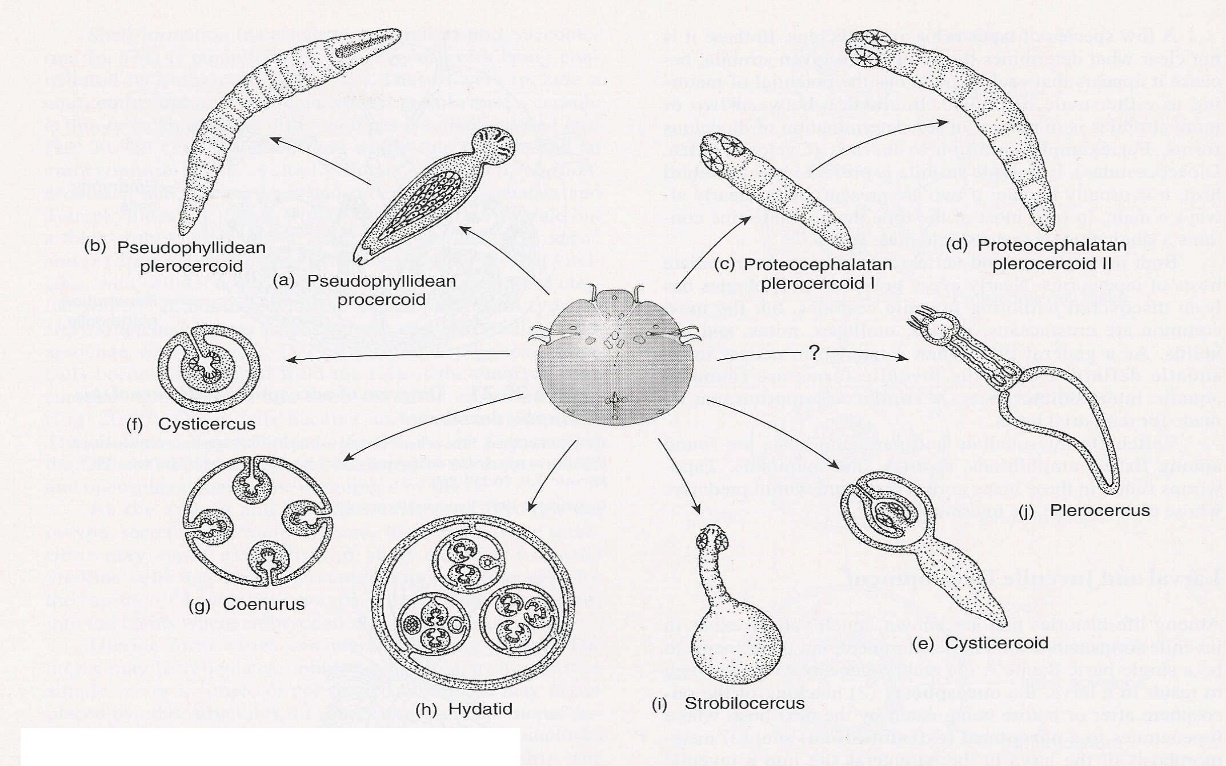 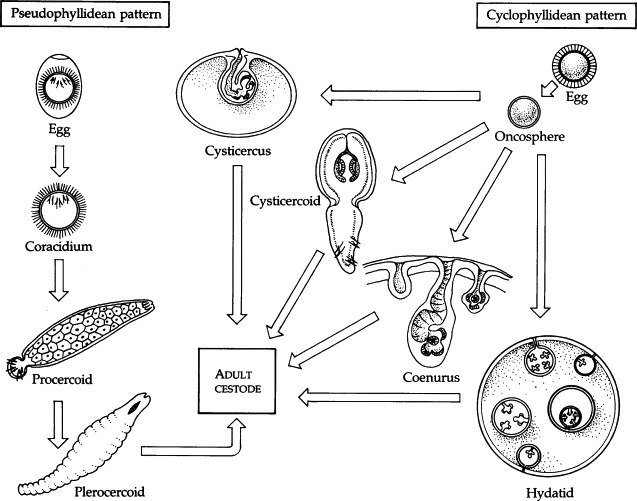 Image source: Google image
Types of metacestodes
Cysticercus is fluid filled bladder containing an attached single invaginated scloex.
          e.g.  Taenia saginata, Taenia solium, Taenia pisiformis etc.

Coenurus is a large fluid containing bladder with a no. of invaginated scolices attached to the walls. 
              e.g. Taenia multiceps.
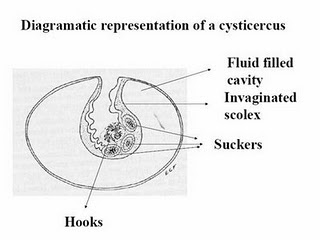 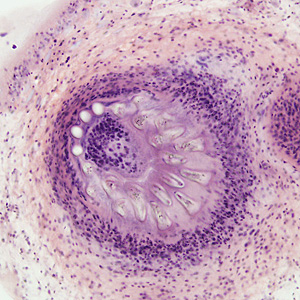 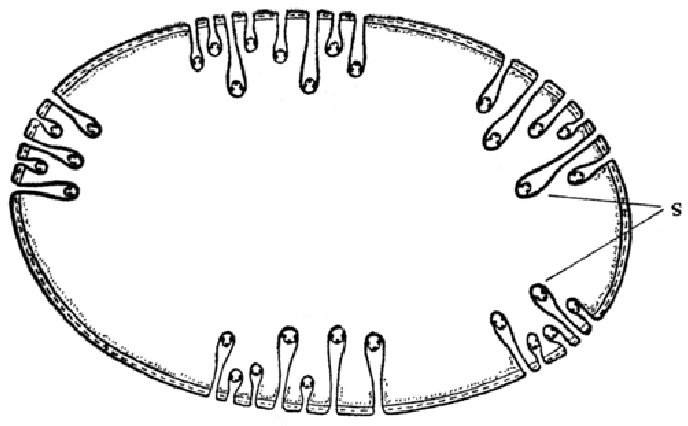 Scolices
Image source: Google image
Types of metacestodes
Strobilocercus has a scolex which is not invaginated when fully developed and is attached to the bladder by a long segmented strobila. 
             e.g. Taenia taeniaeformis.
Hydatid cyst is a thick walled large size fluid containing bladder with a no. of brood capsule inside it and each brood capsule contain a no. of scolices. 
                 e.g. Echinococcus granulosus.
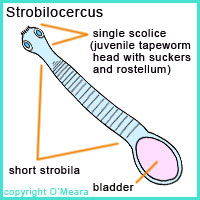 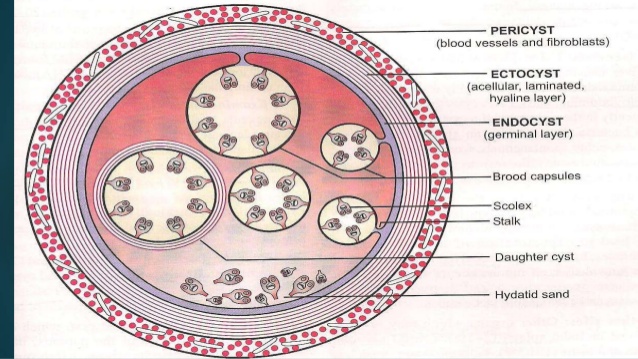 Types of metacestodes
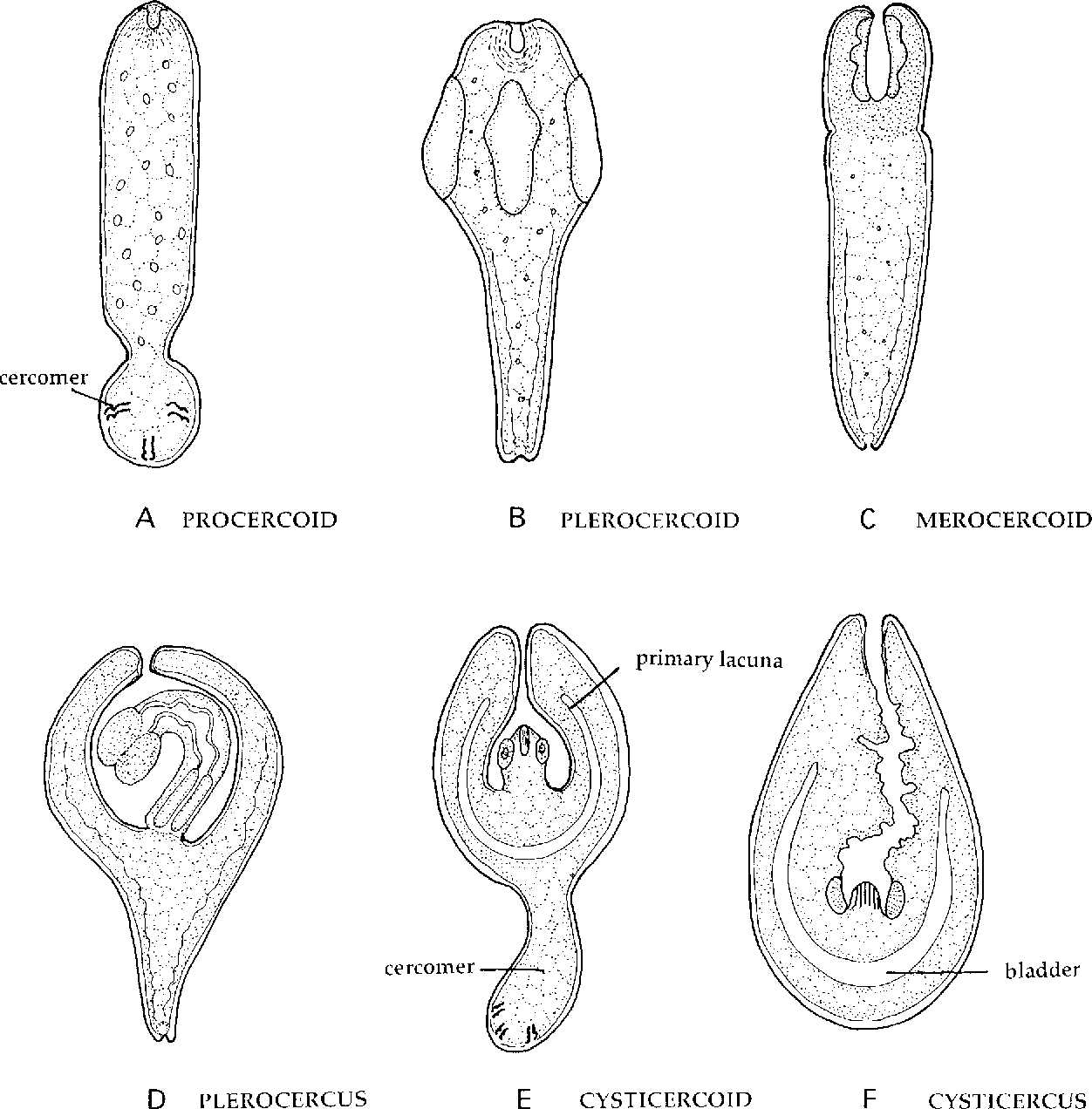 Procercoid is  first larval stage of Diphyllobothrium latum occurs in the 1st intermediate host (Cyclops). It is solid bodied and bears 6-hooks on the cercomere in the posterior region.


Plerocercoid is 2nd larval stage of Diphyllobothrium latum occurs in the 2nd intermediate host (Fish). Plerocercoids are elongate, solid bodies metacestodes which bear an adult scolex.
Procercoid
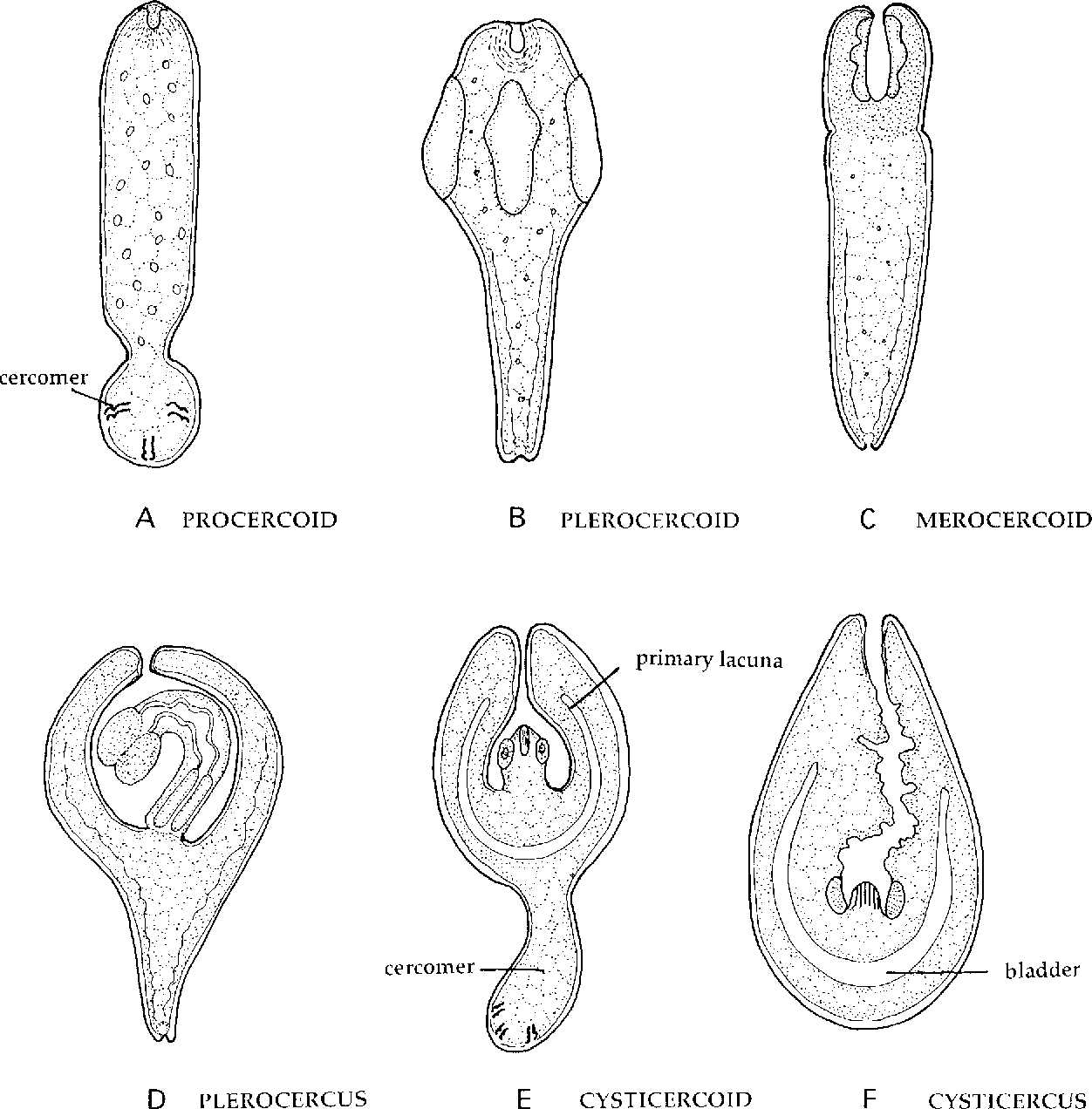 Plerocercoid
Image source: Google image
Class- Cestoda                                                                             Two                                                                          Sub-class                            Eucestoda	                		                                               Cotyloda                             (true tapeworms)                                                            (Pseudotapeworms)                         Order- Cyclophyllidea                                                      Order- Pseudophyllidea
( true tapeworms)		(Pseudotapeworms)
THANK U